Фильм «Песня ветра».
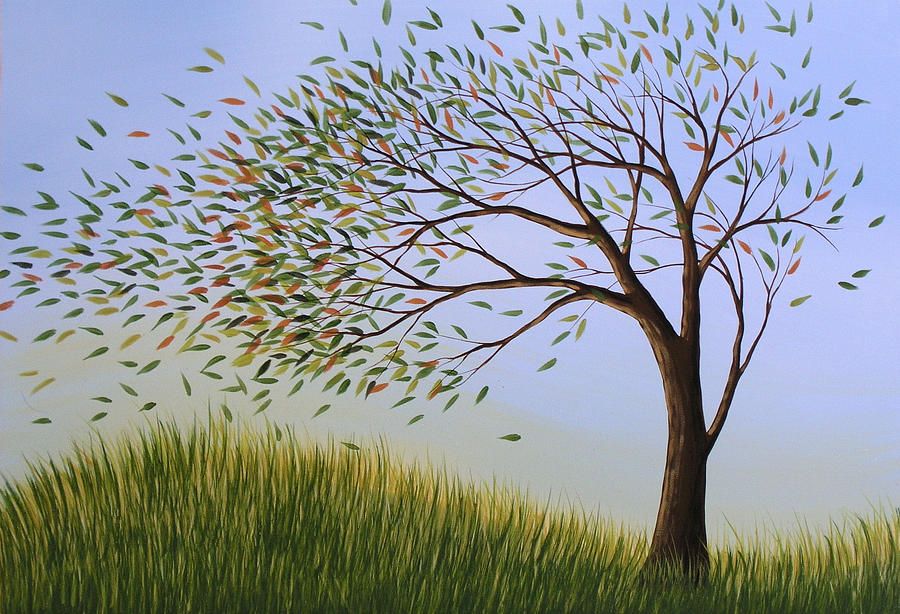 социальная практика                                                                                                                      обучающихся 3 «А» класса                                                      МБОУ СОШ №9 г.Чита
Эпиграф
Кто не любит природу, 
тот не любит человека.
Ф.М. Достоевский
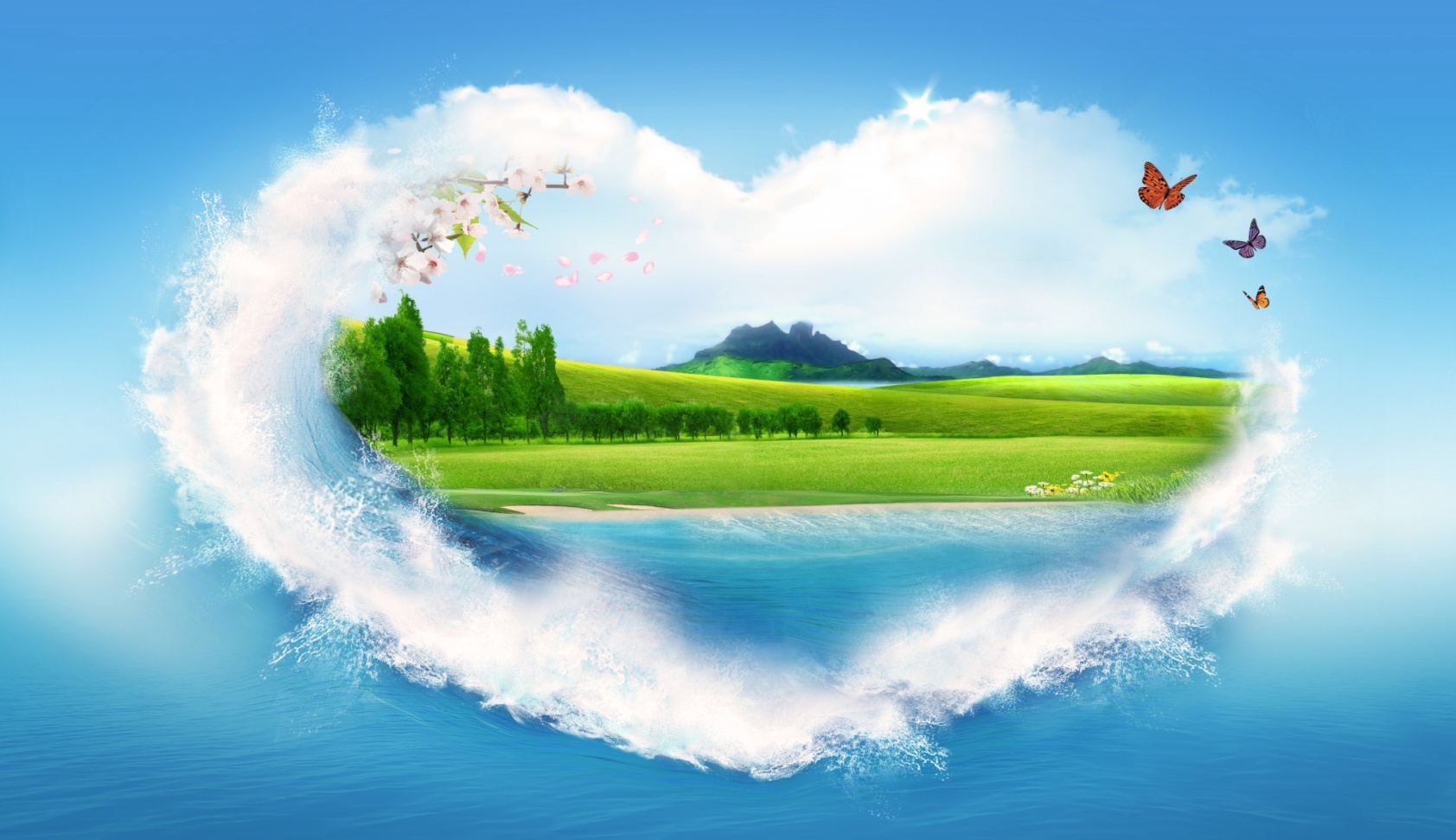 «Песня ветра» –
короткометражный     фильм     для     детей,  
в котором   говорится     о    дружелюбии.
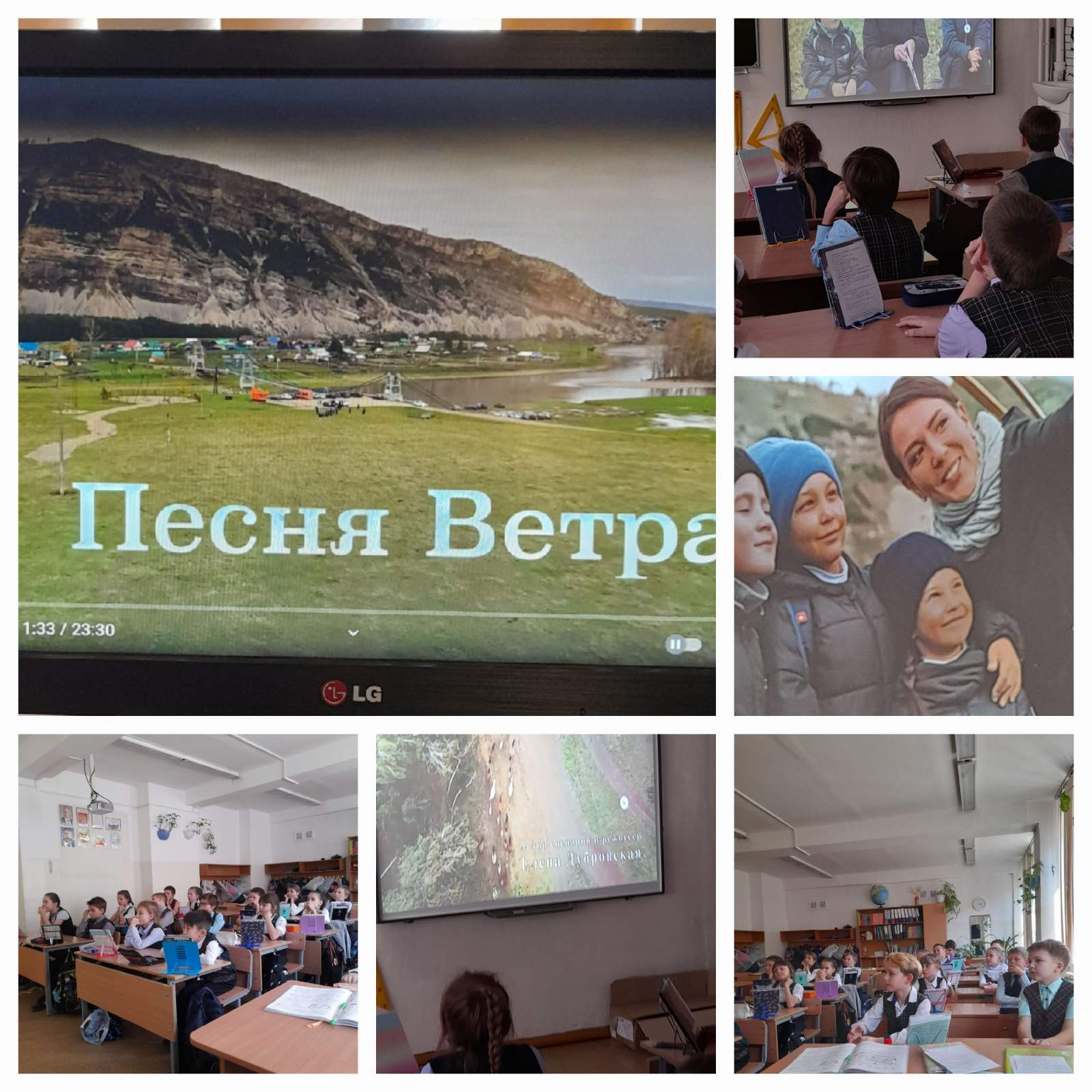 Дружелюбие
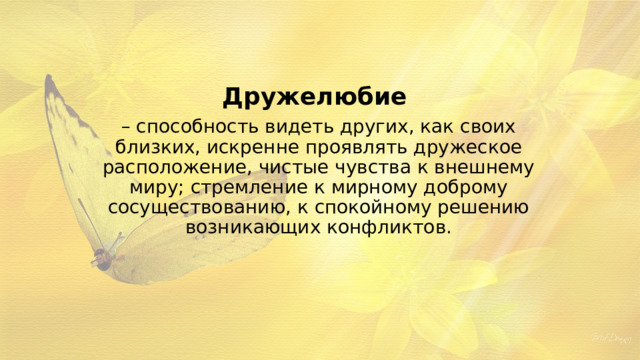 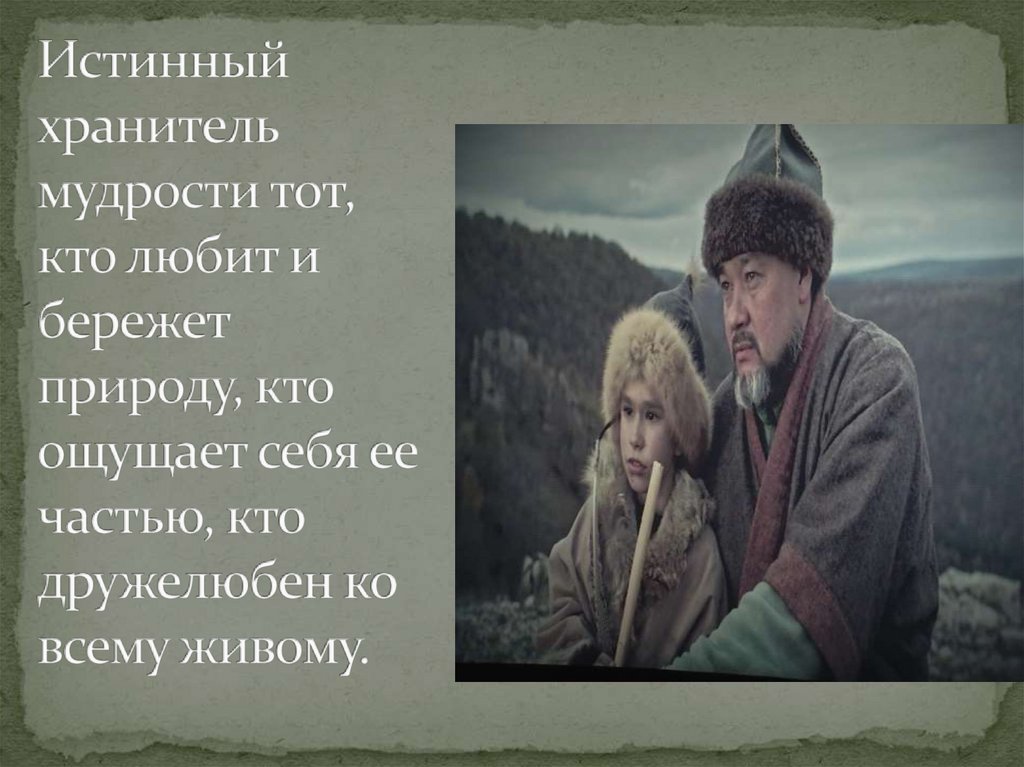 Джиги́т -  
в Средней Азии 
и на Кавказе — наездник, отличающийся отвагой, выносливостью, стойкостью, искусством управлять конём
 и владеть оружием.
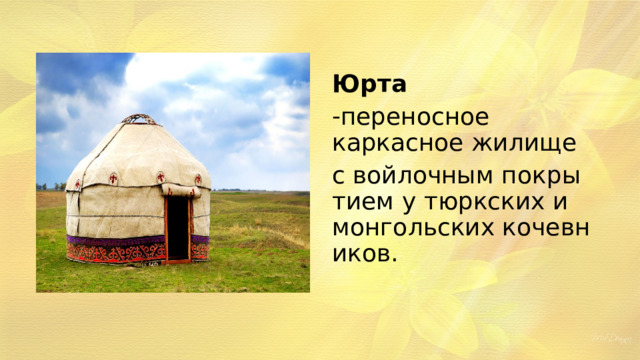 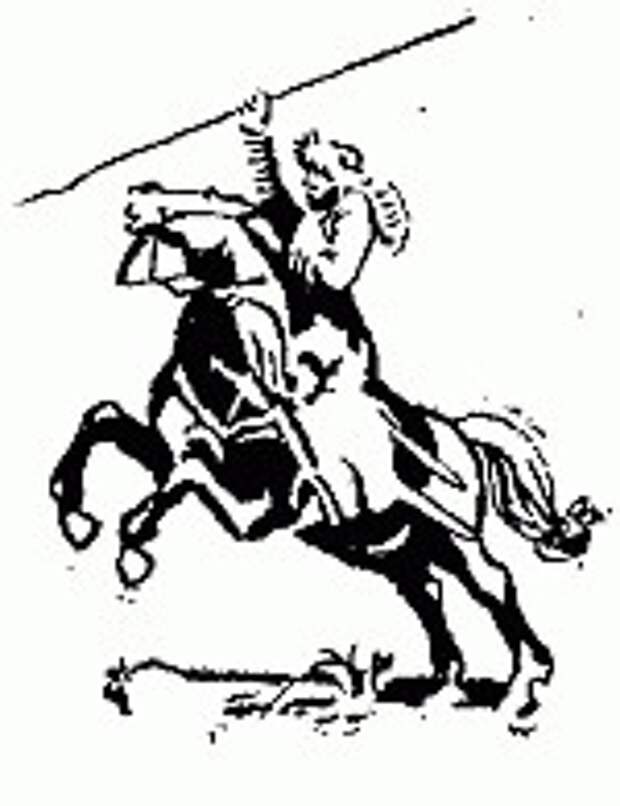 Ю́рта — переносное каркасное жилище с войлочным покрытием у тюркских и монгольских кочевников.
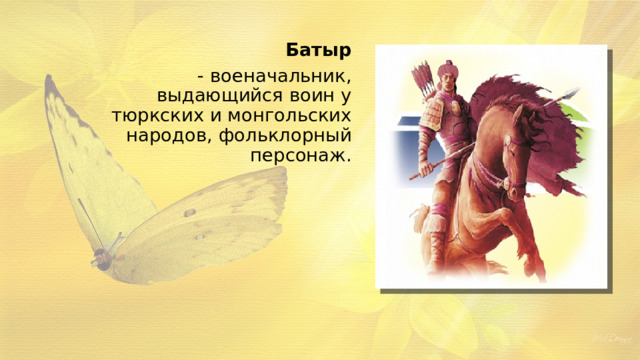 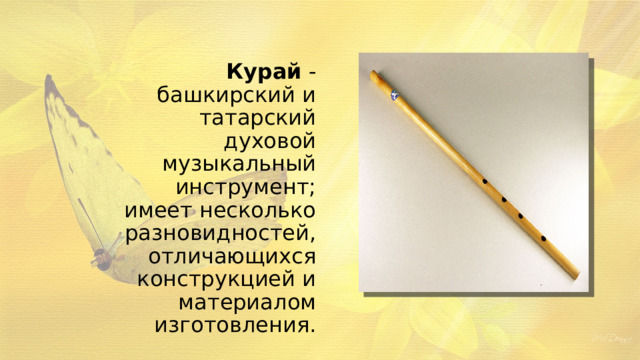 Батыр:  — почётный 
титул  у монгольских 
и тюркских народов.
Курай — башкирская и татарская продольная открытая флейта длиной 57—81 см.
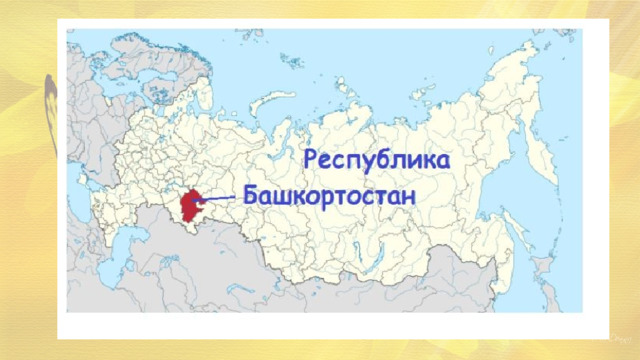 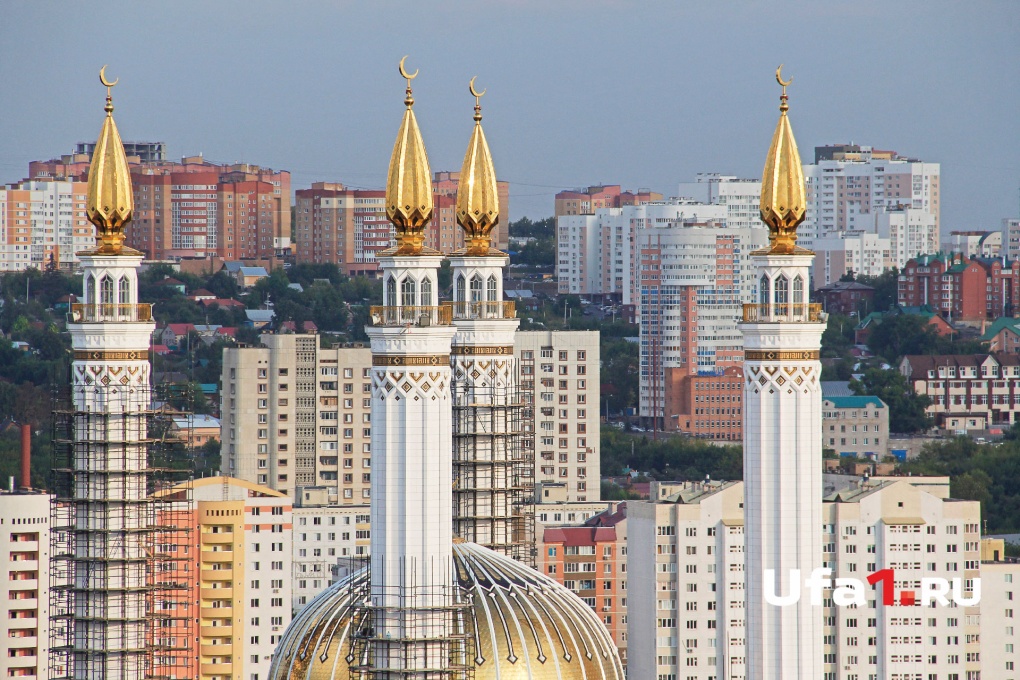 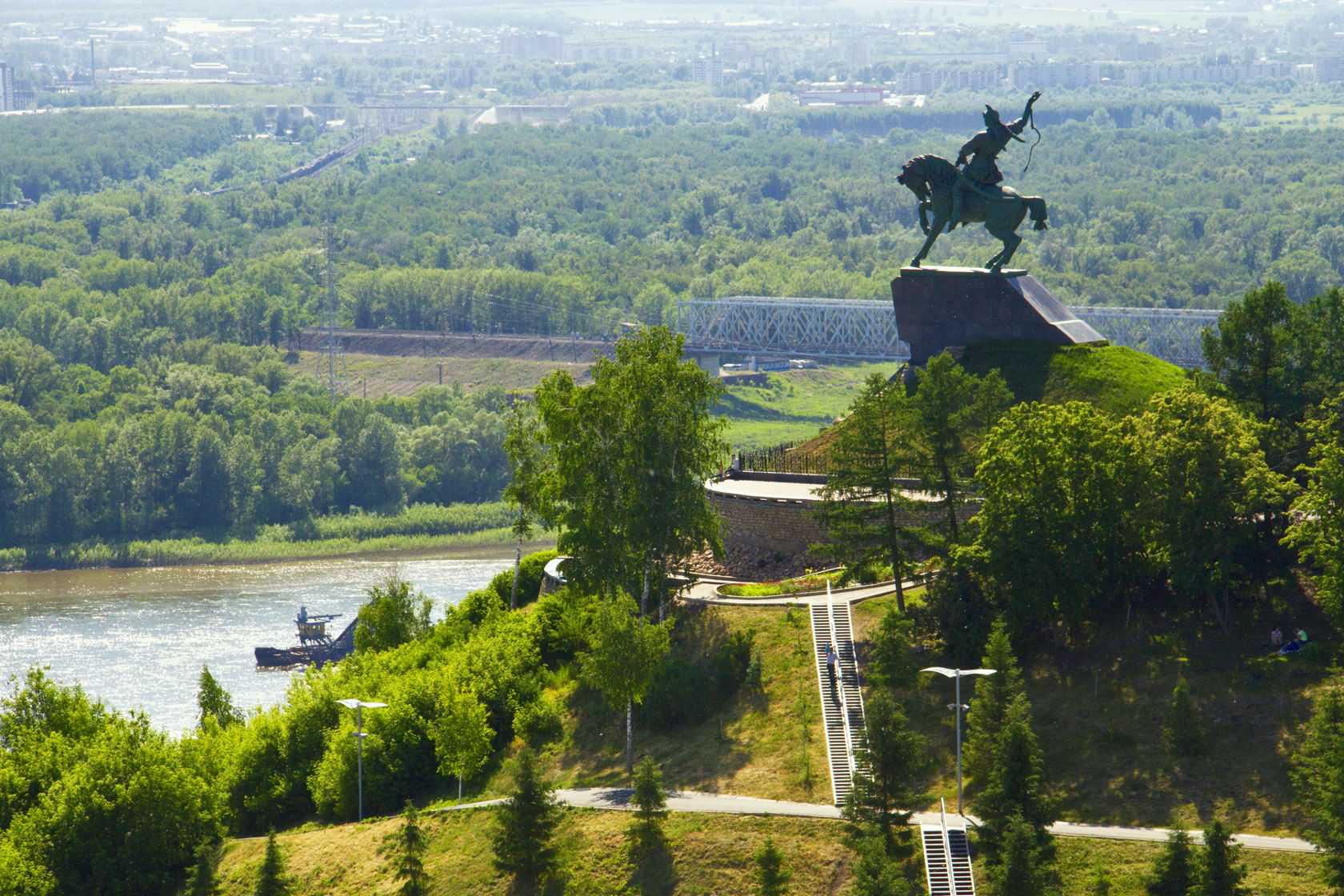 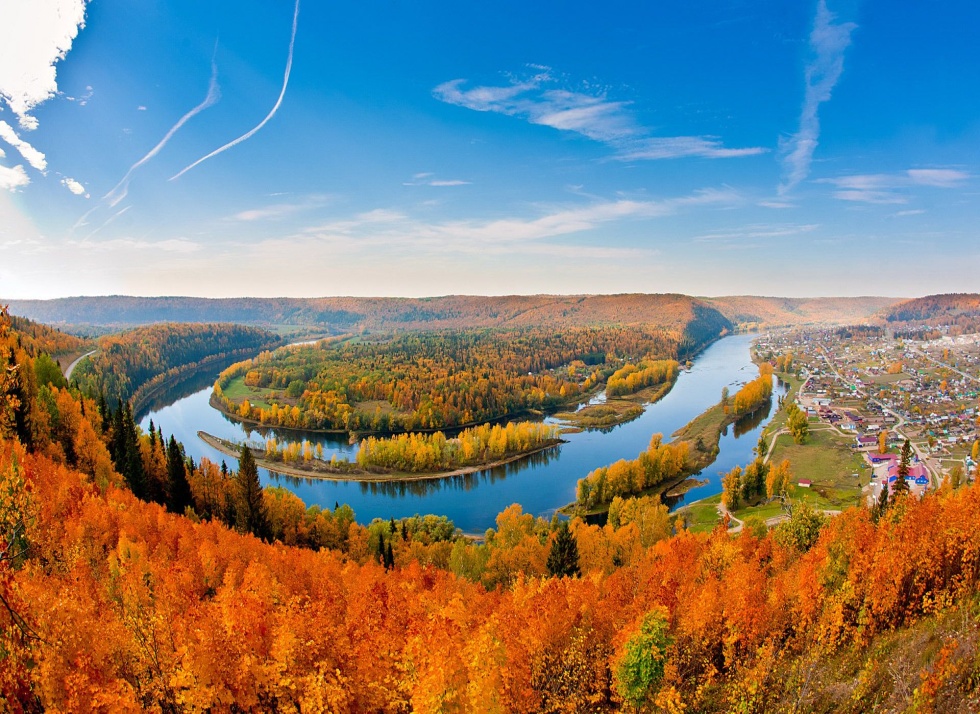 Обучающиеся 3 А класса в рамках проекта "Киноуроки в школах России" просмотрели короткометражный фильм по одноименному рассказу Елены Дубровской "Песня ветра".  
         Эта картина посвящена башкирским традициям, культуре и раскрывает понятие дружелюбия. Фильм рассказывает о том, что мудрость не имеет национальности. Быть дружелюбными, любить и охранять природу должны все люди. "Песня ветра" - это фильм, в котором говорится о моральном выборе, радости за другого, бескорыстии, верности идеалам, патриотизме и многом другом. 
         Фильм понравился всем учащимся. Дети с удовольствием окунулись 
в историческую эпоху, почувствовали её великую культуру.
         Просмотр кинофильма всем классом оставил в душах и умах детей положительные моменты, заставил о многом задуматься, обдумать свои
действия и поступки.
         Познакомились с новыми для них словами и достопримечатель-ностями республики
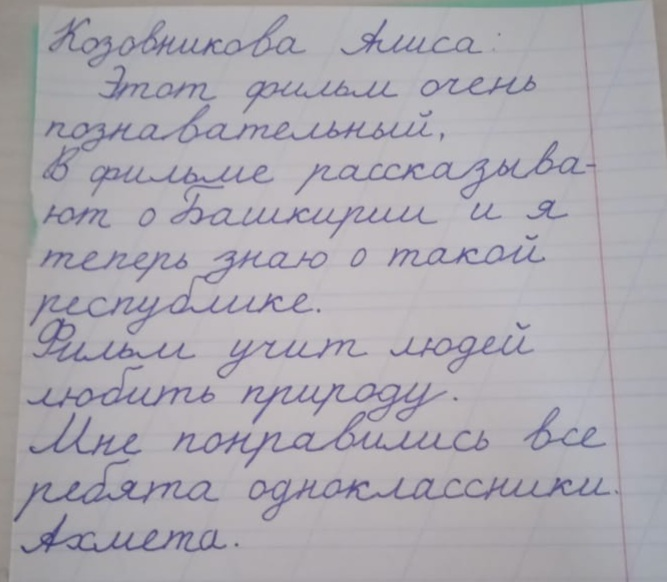 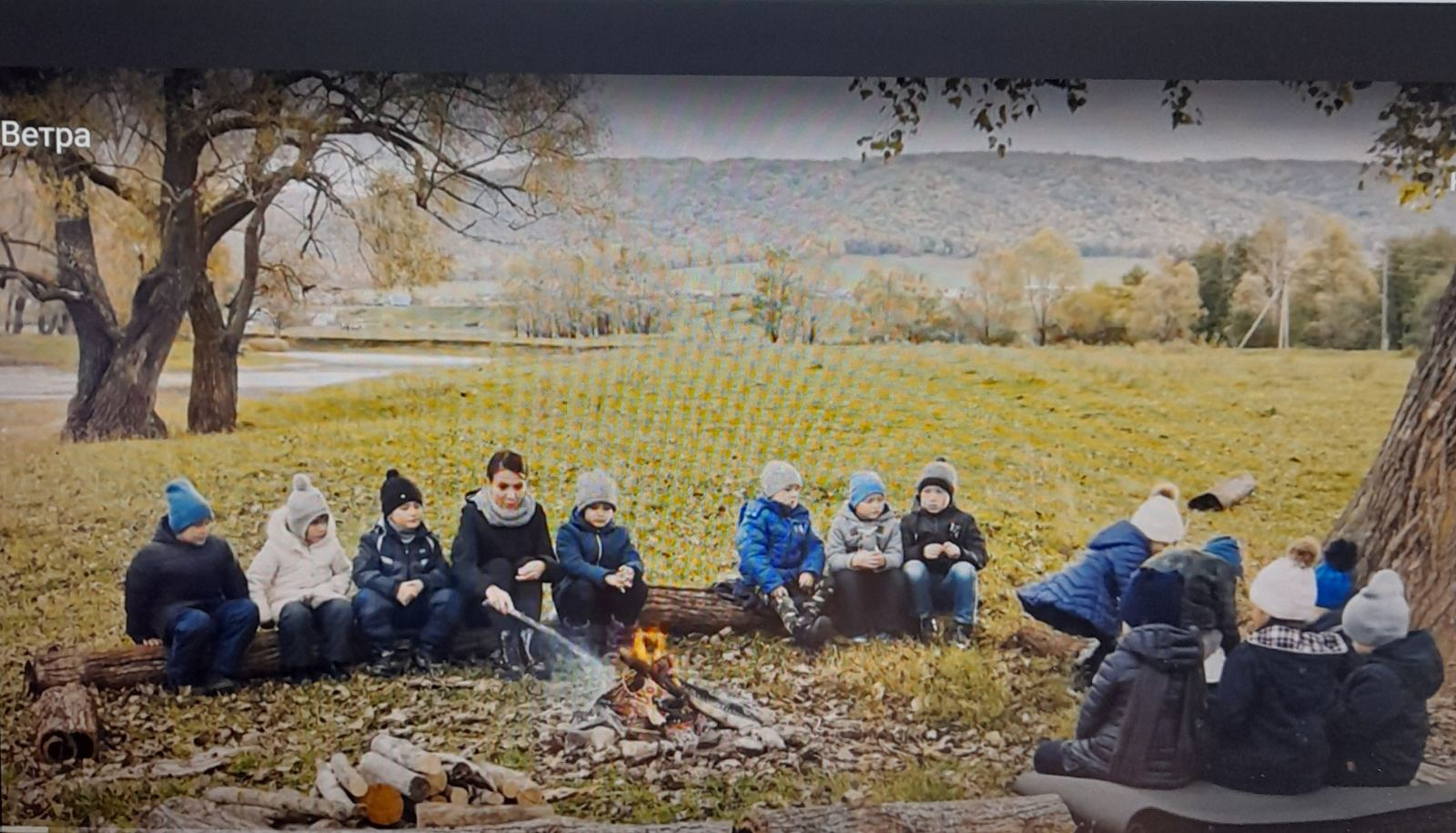 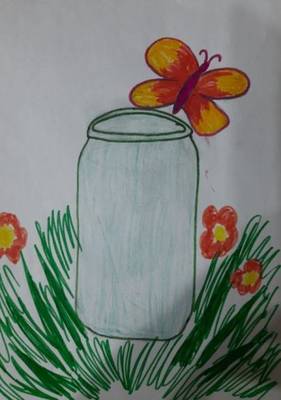 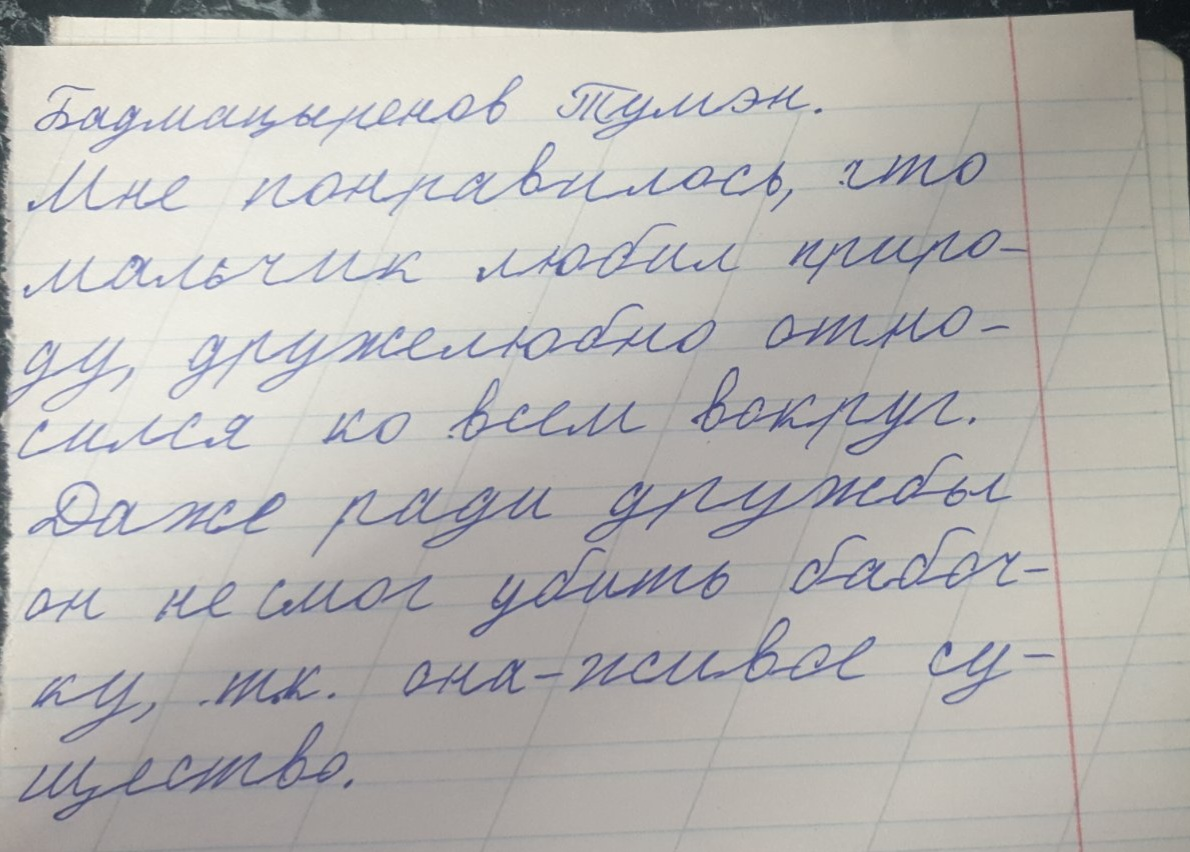 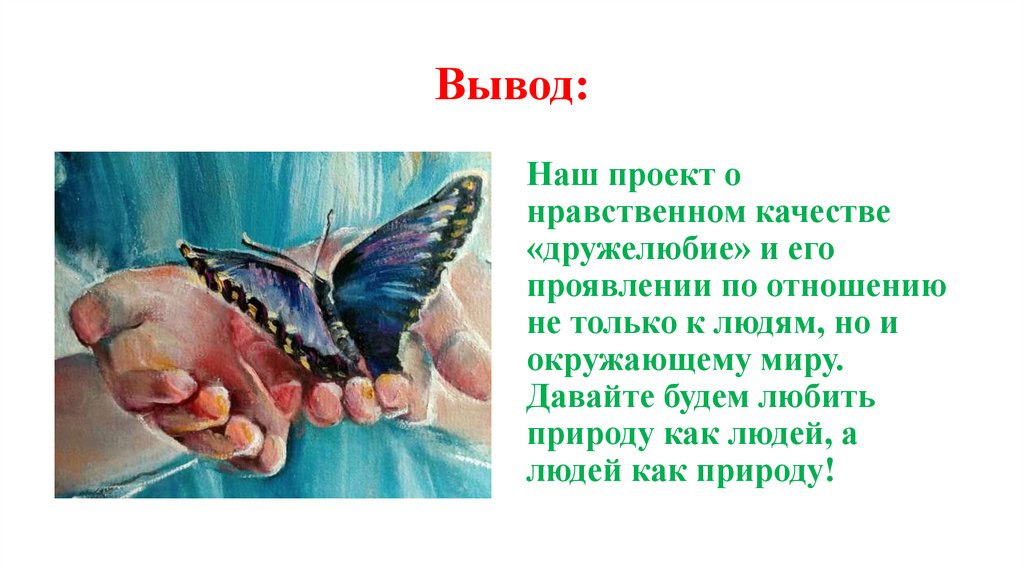 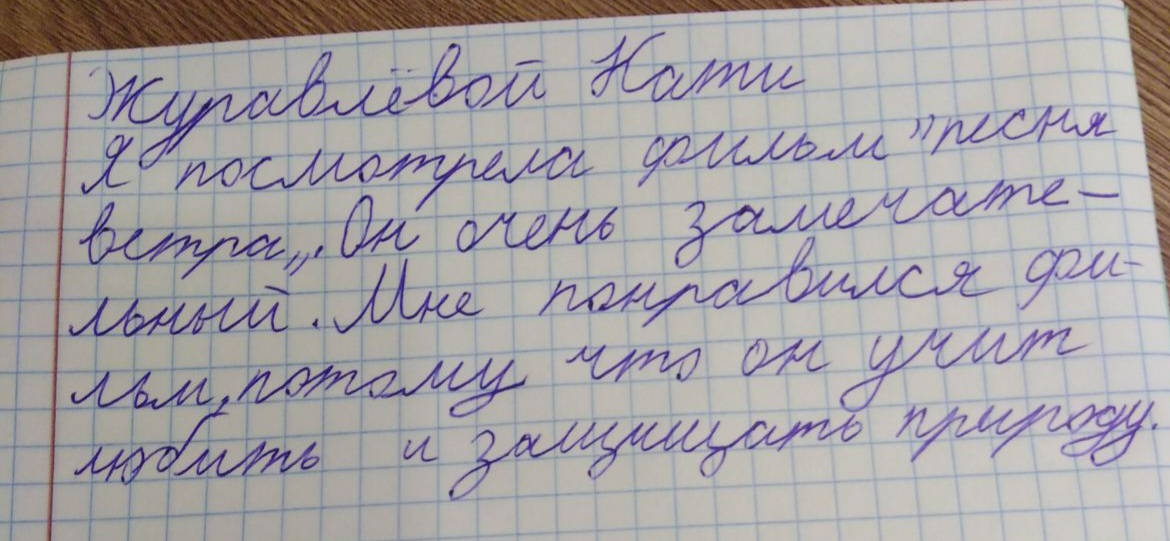 Ребята  подготовили  рисунки для одноклассников и на классном часе они с радостью ими обменялись друг с другом
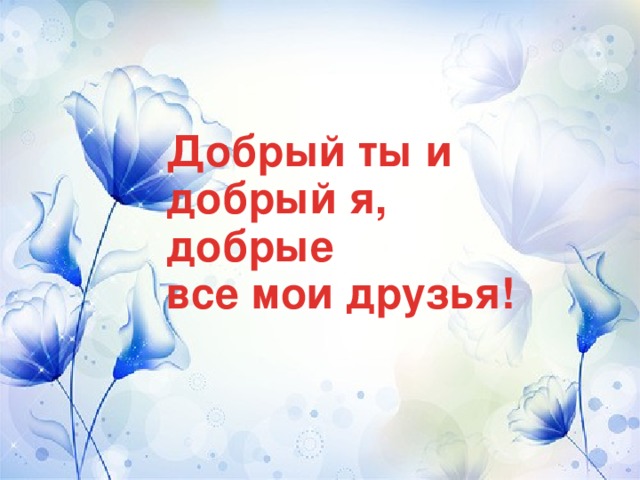 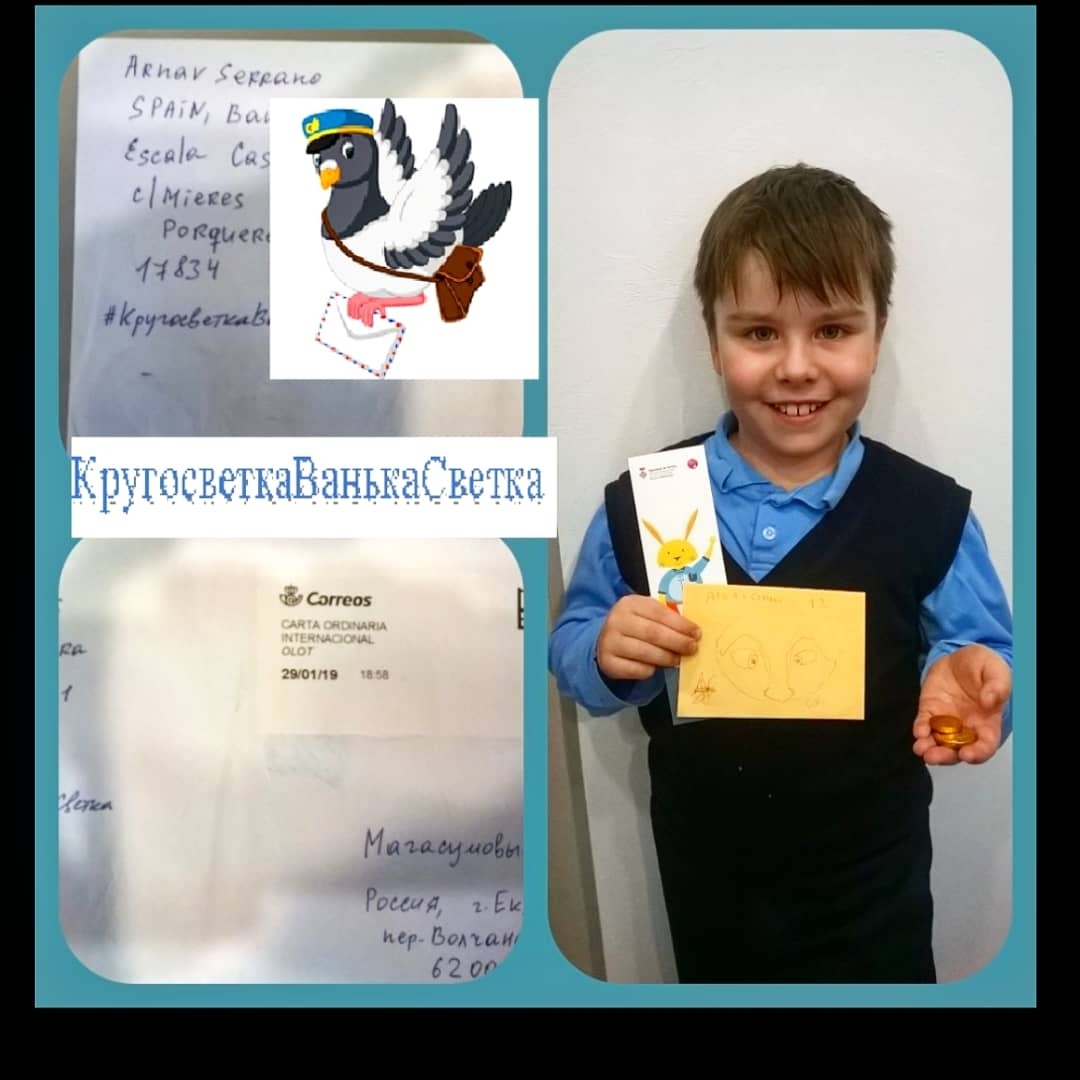 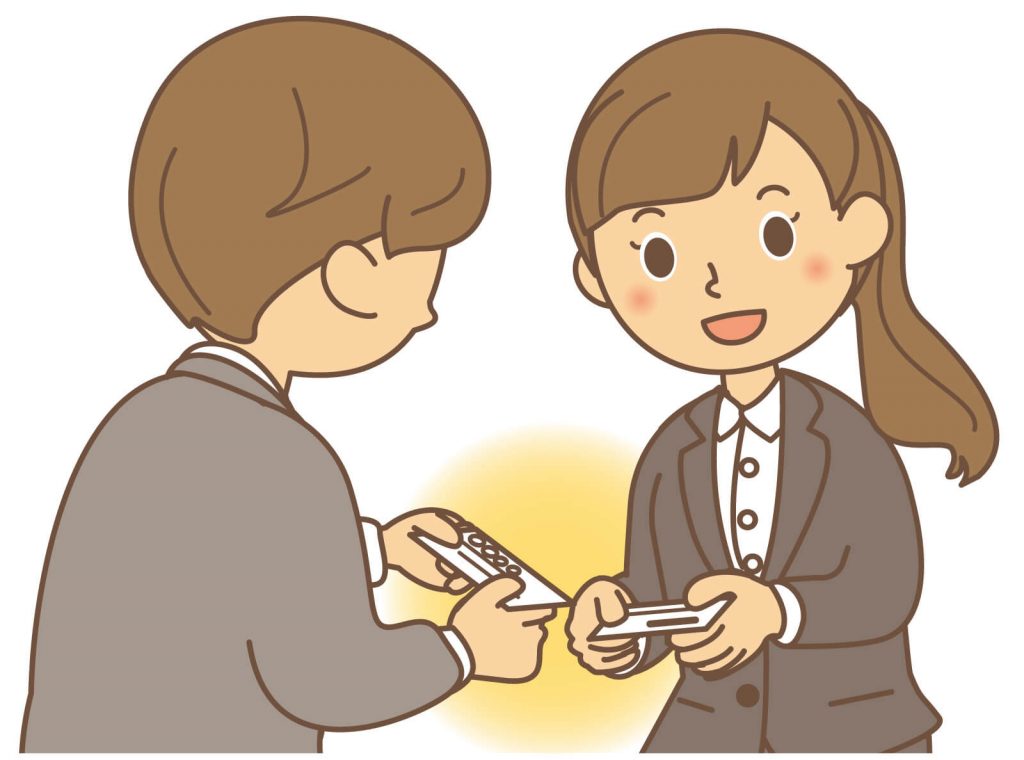 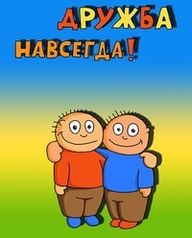 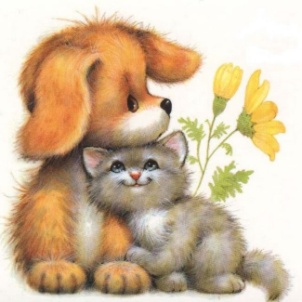 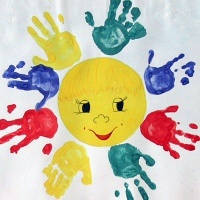 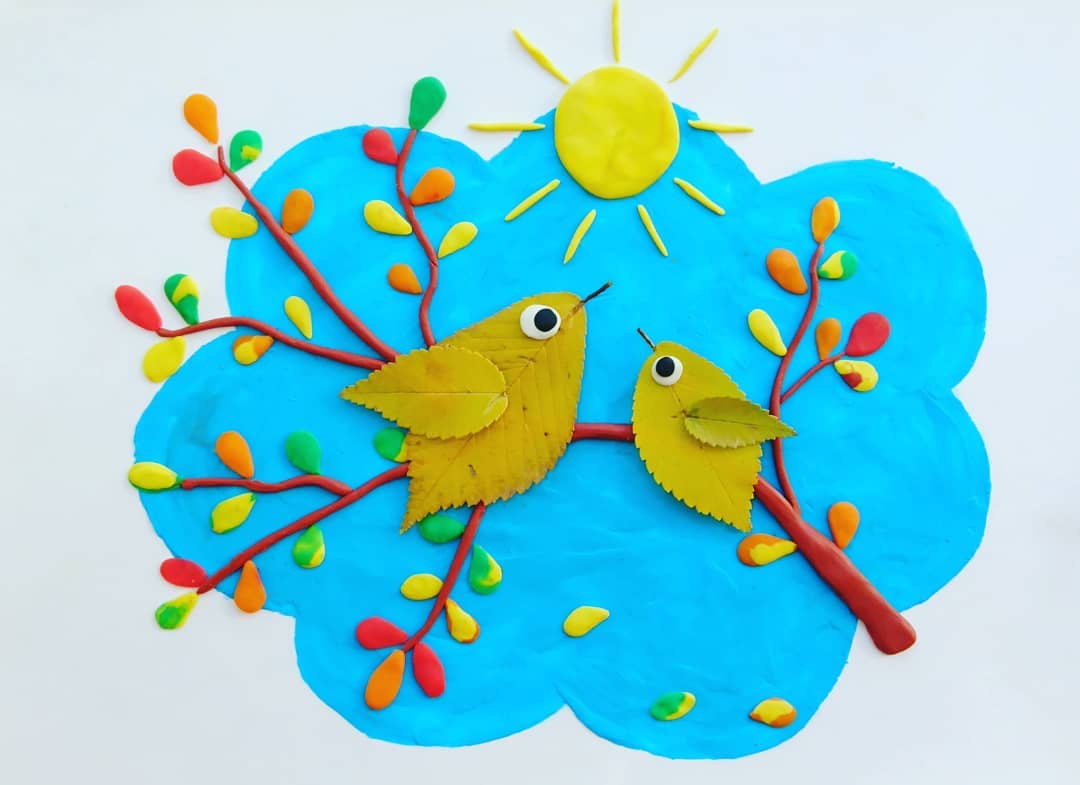 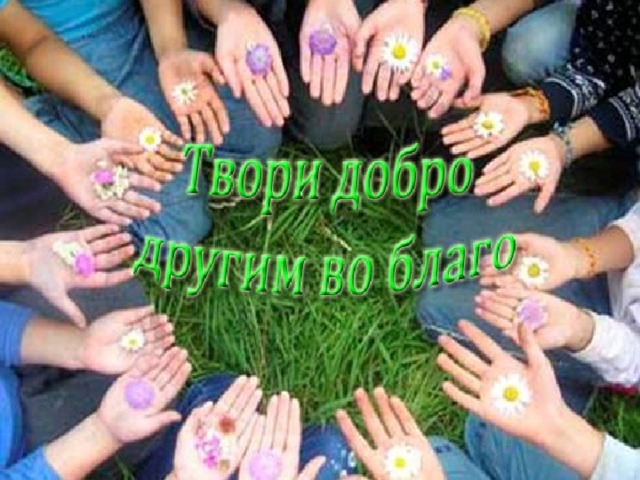